Colegio Ingeniero Armando I. Santacruz, A. C.
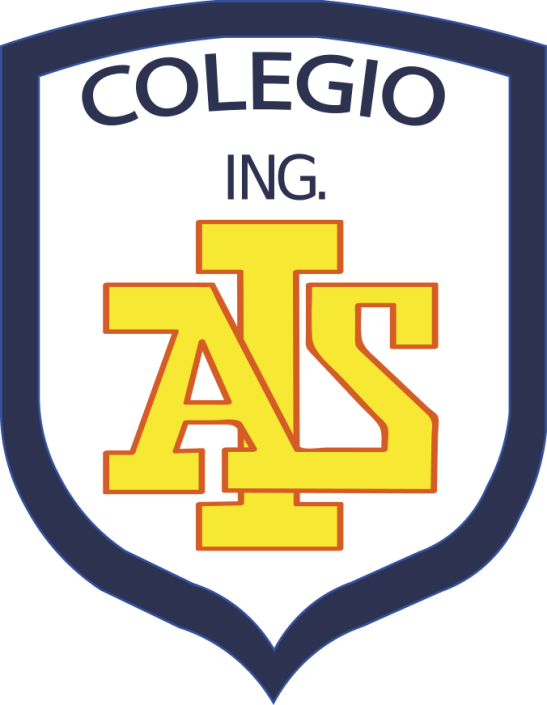 Ama y busca la Verdad
Proyecto CONEXIONES ETAPA III
6° GRADO
Planeando a mi yo futuro
Equipo 1
Integrantes:
[Speaker Notes: Se puede aclarar que alguna materia sea de APOYO]
CICLO ESCOLAR EN EL QUE SE PLANEA LLEVAR A CABO EL PROYECTO.
CICLO ESCOLAR 2021-2022Inicio: 22 de Abril de  2023Término: 13 de Mayo de  2024
INTRODUCCIÓN
La realidad del mundo actual, los cambios científicos, sociales, económicos, políticos y tecnológicos específicamente de la Ciudad de México, requiere que las instituciones educativas de nivel medio superior cuenten con una investigación de las escuelas de educación superior que respondan y den continuidad al perfil de egreso de dicho nivel, mismo que deberá estar acorde con las necesidades y requerimientos que demanda la sociedad en la que nos encontramos y responder a las exigencias del Siglo XXI.
Las mencionas condiciones generan cada vez, en mayor medida, un gran esfuerzo para los jóvenes, quienes tienen que enfrentar un mundo más exigente y competitivo en lo académico, laboral y socia, por ello la necesidad de brindarles un espacio de desarrollo integral dentro del aula escolar que les permita adquirir las competencias y habilidades necesarias para enfrentar dicha situación.

El presente proyecto surge de la propuesta de los alumnos de sexto grado de elaborar material sobre la elección de carrera. Esta decisión debe estar sostenida no sólo en los intereses del alumno, sino en su axiología, su capacidad ética, su interpretación del mundo y las diversas perspectivas que de él ejercen crítica, así como de su condición biológica, del conocimiento de su entorno y de su disciplina. Todo este cuadro de saberes le permitirán realizar una trazabilidad crítica apoyada en conocimientos de las áreas, donde utilizará distintas herramientas que permitan realizar una evaluación más certera.

Por ello, el proyecto busca recopilar información sobre las universidades y carreras que mejor responden a sus necesidades, elaborando diversas investigaciones que los ayuden a tomar decisiones informadas sobre a dónde quieren dirigir su siguiente etapa.
OBJETIVO GENERAL
Realizar una exposición para la comunidad estudiantil del Colegio Santacruz, la cual conjunte las diversas investigaciones elaboradas con los profesores participantes en el presente proyecto, para de esta manera, descubrir en el procesos su propio camino e invitar a otros a decidir, sin miedos, la construcción de su siguiente etapa.
OBJETIVO A ALCANZAR DE CADA ASIGNATURA.
DISCIPLINAS, CONTENIDOS Y CONCEPTOS INVOLUCRADOS
Estructura
Propiedades
Transformaciones
Método
Investigación
Composición
Representación
Química como ciencia: propósitos y características
Química
Introducción al curso y la relación de la Física con el entorno social
El Campo de los números reales
Matemáticas
Realizar una exposición para la comunidad estudiantil del Colegio Santacruz, la cual conjunte las diversas investigaciones elaboradas con los profesores participantes en el presente proyecto, para de esta manera, descubrir en el procesos su propio camino e invitar a otros a decidir, sin miedos, la construcción de su siguiente etapa.
Aplicación
Práctica
Realidad
Disciplinas
Problemas significativos
Entorno
Vida
Entorno socio-cultural
Ciencia
Tecnología
Experimentos
Impacto
Presentación
Proyectos
Investigación
Difusión
Cultura
Sociedad
Productividad
Dibujo
constructivo
Inglés
Hacer planes para el futuro
Información
Planes
Datos
Vivencias
Interacciones
Descripciones
Física
Investigación en fuentes digitales sobre el desarrollo social y productivo basado en el dibujo constructivo
PREGUNTA GENERADORA
¿Cómo elegir adecuadamente qué carrera estudiar?
PROBLEMA
Cómo ayudar de manera efectiva a los alumnos para que puedan elegir una carrera, contemplando los puntos realmente importantes logrando que se sientan seguros y motivados con su elección.
CONTENIDO. TEMAS
PRODUCTO FINAL INTERDISCIPLINARIO
Preguntas guía para alumnos:
1.-  ¿Cuál es la carrera universitaria que deseas estudiar y cómo lograste determinar que esa es tu mejor opción?
2.- ¿Cuáles son los problemas y miedos con los que te has encontrado en esta búsqueda?
3.- ¿Sabes cuáles son tus cualidades y habilidades, estas influyeron en tu decisión?
4.- ¿Tenías pensadas otras opciones antes de decidir esta carrera?
PRODUCTO FINAL INTERDISCIPLINARIO
Feria de ciencias y humanidades / Sitio web
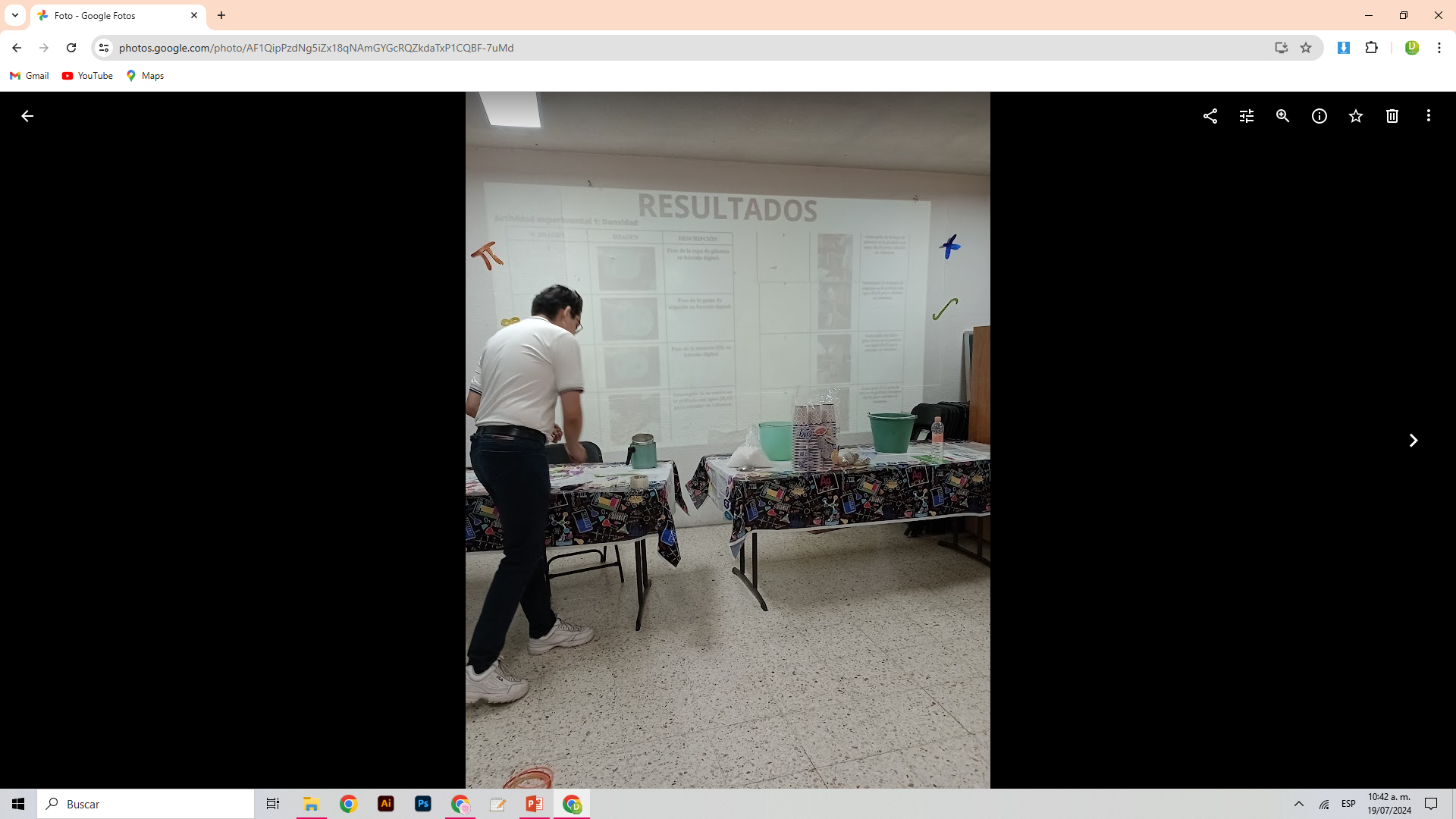 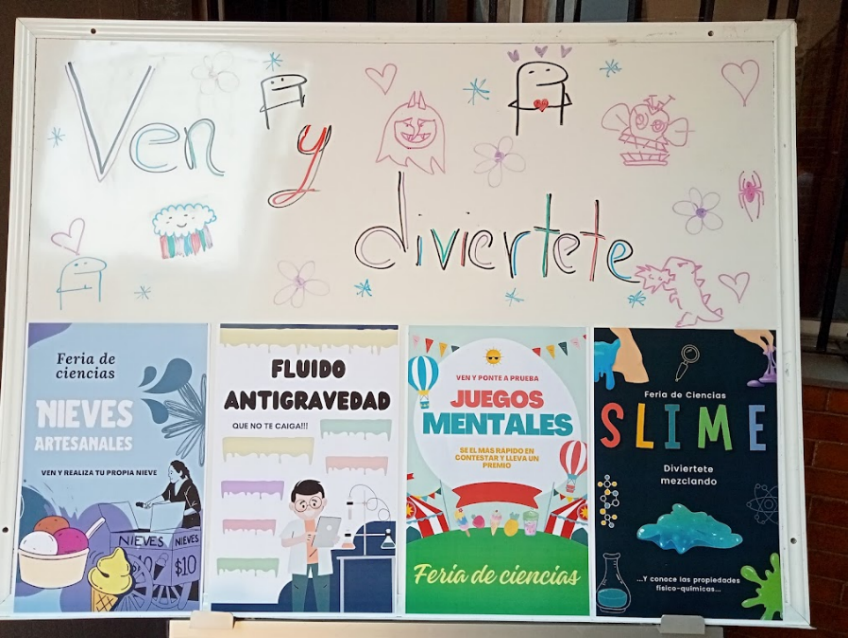 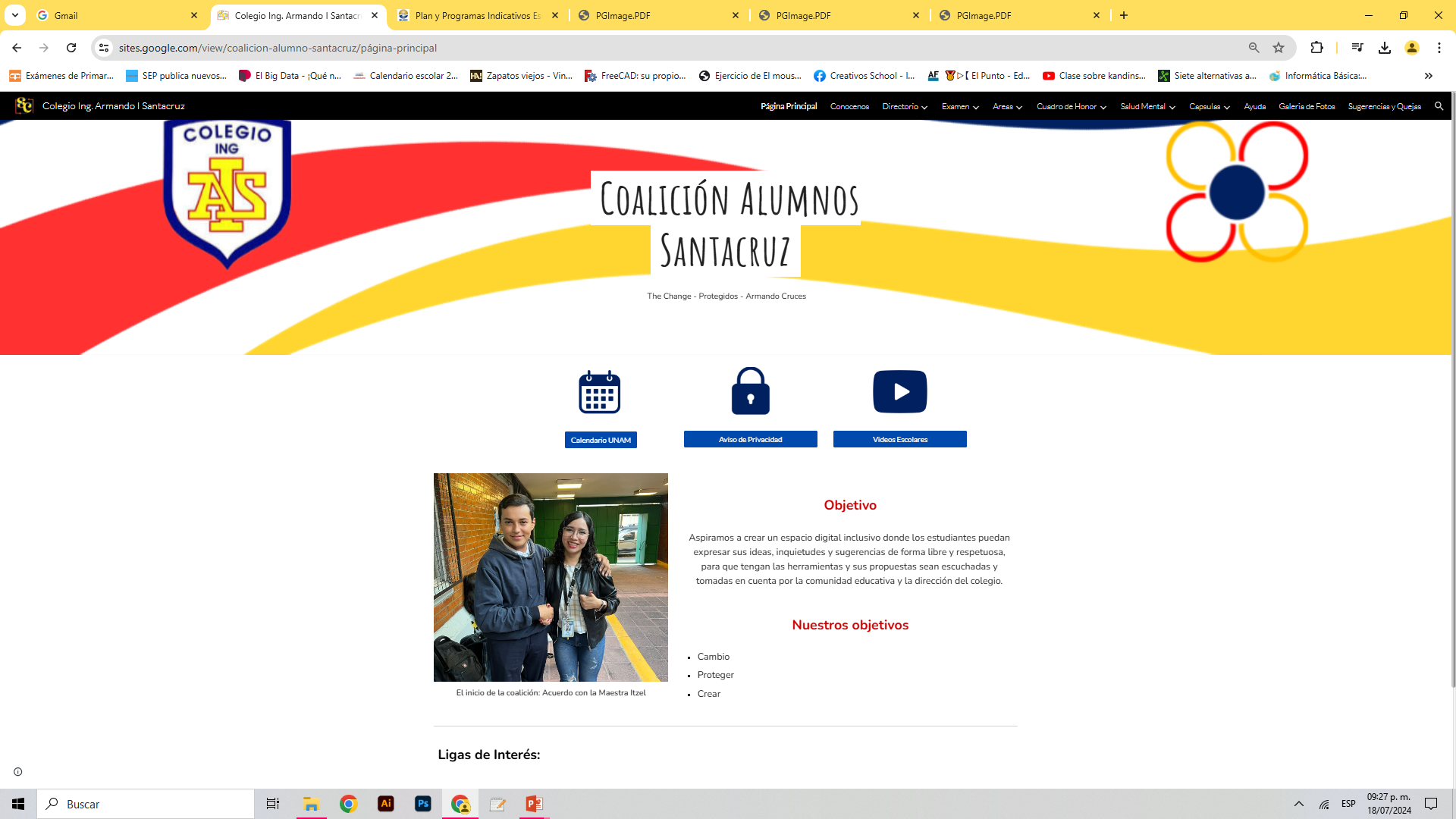 DESCRIPCIÓN DEL PRODUCTO FINAL INTERDISCIPLINARIO.
Al final del camino y obedeciendo totalmente a las propuestas de los alumnos, se llego a la obtención de dos productos finales pero ambos manteniendo la misma sintonía y el mismo objetivo, por lo que los últimos días del ciclo escolar se decidió realizar una feria de ciencias y humanidades que conjuntara diversas áreas de aprendizaje, varios proyectos realizados por distintos profesores, actividades, experimentos y presentaciones, todos encaminados a mostrar la información recabada y estructurada que pudiera ofrecer un espacio para compartir con la comunidad estudiantil las opciones de estudio a nivel superior, las nuevas carreras y su impacto en la sociedad, y al ser elaborado por los alumnos para los alumnos, el material resultante fue divertido y de fácil asimilación para todos, todo conto con creatividad y minuciosa dedicación tanto a nivel de investigación como a la hora de plasmarlo, y por ello aquí también se aprovechó para presentar el sitio web que elaboraron con la profesora de inglés y que les sirvió para cerrar su año y su educación media superior  dejando grandes ejemplos y enseñanzas a sus compañeros, incluso de otros niveles, sobre la importancia de estar bien informado y actualizado para poder tomar las mejores decisiones.
ACTIVIDAD INTERDISCIPLINARIA PARA DAR INICIO O DETONAR EL PROYECTO
EVIDENCIAS
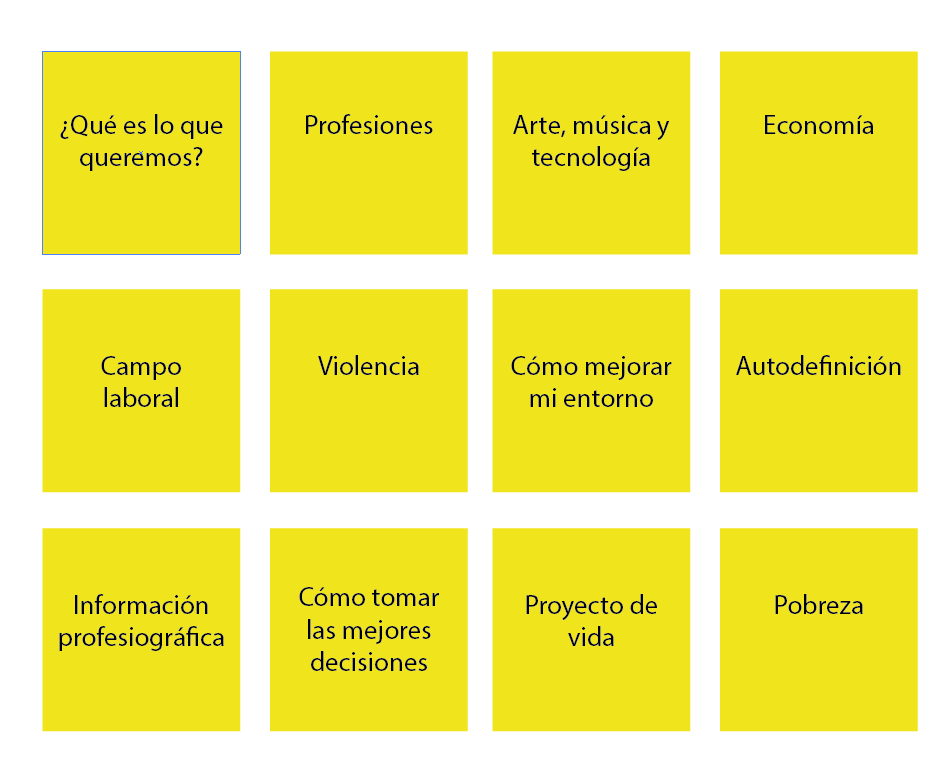 ACTIVIDADES INTERDISCIPLINARIAS DE LA FASE DE DESARROLLO DEL PROYECTO.
EVIDENCIAS
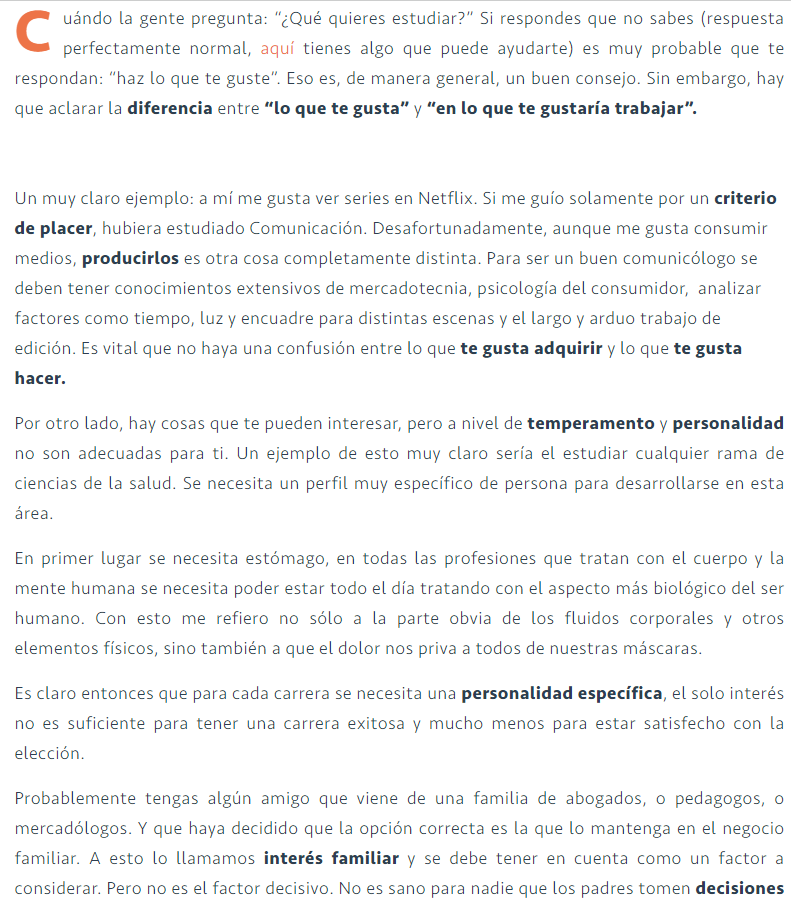 Parte del texto compartido
Conclusión generada de manera grupal a partir de lo compartido.
Conclusión:
No solo es importante saber  qué me gusta para elegir una carrera incluso no debo basarme en lo que yo creo que doy bueno, debo encontrar un equilibrio entre mis intereses, habilidades y destrezas y factores como mi personalidad
EVIDENCIAS
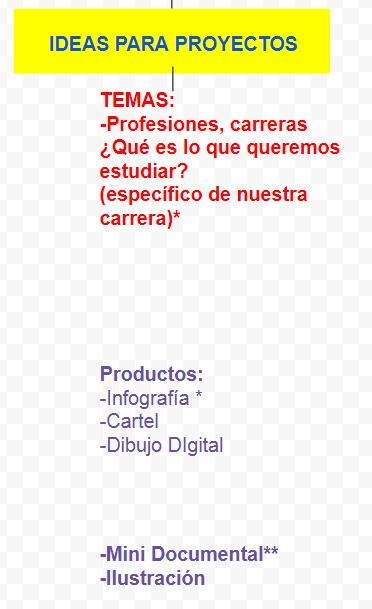 Análisis de video y plenaria
Conclusión
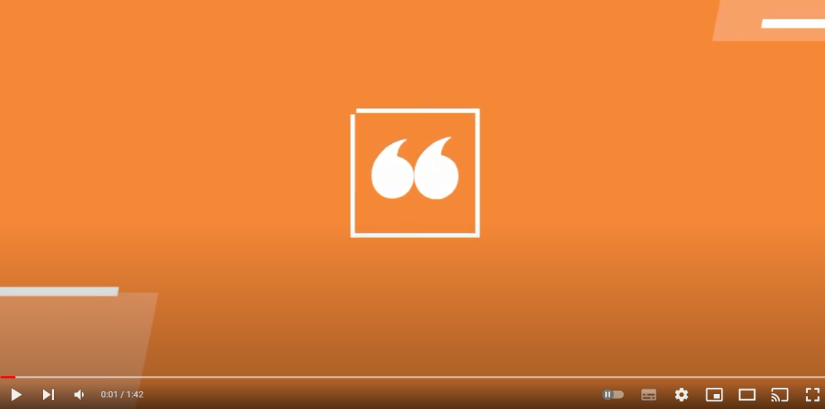 ACTIVIDAD POR ASIGNATURA DE LA FASE DE DESARROLLO DEL PROYECTO.
Asignatura 1
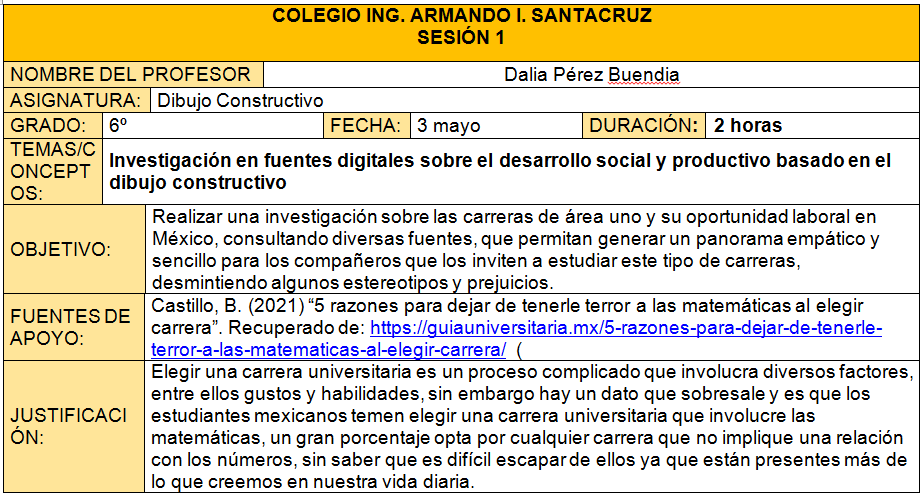 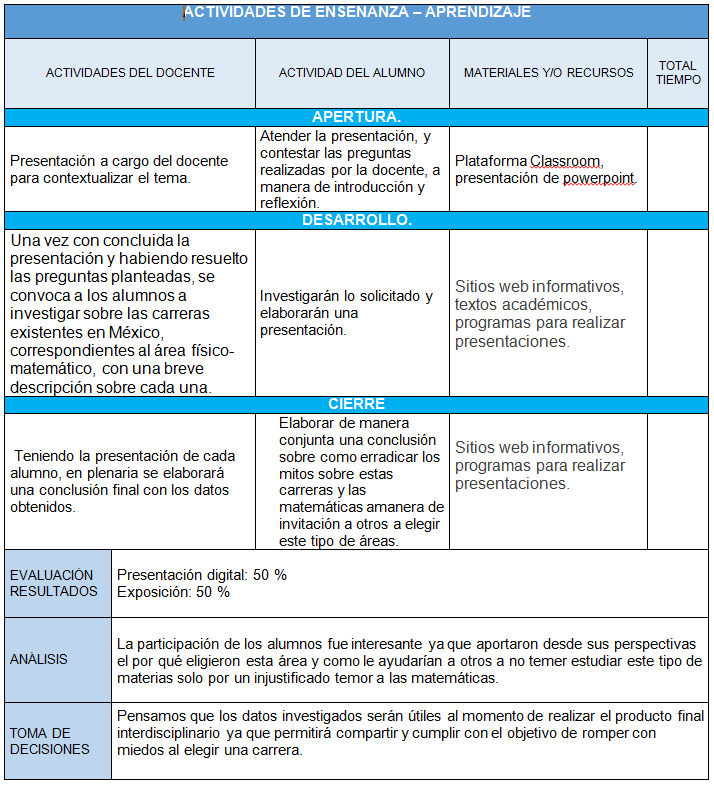 EVIDENCIAS
Investigación alumnos/ carreras área I
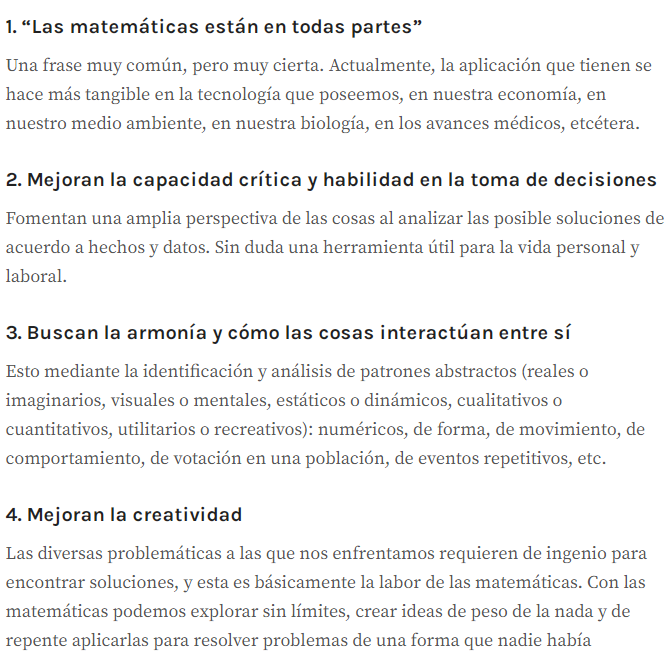 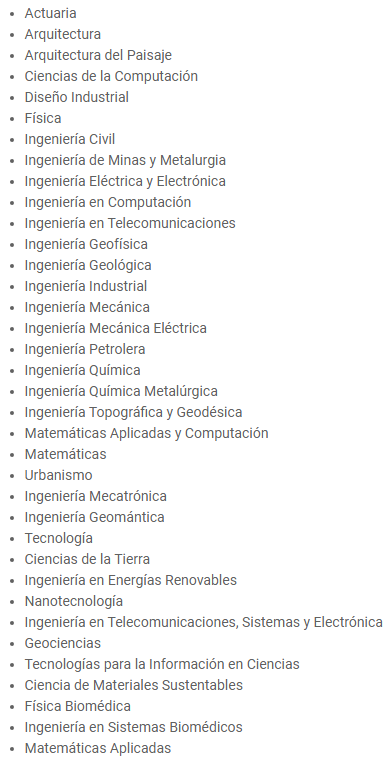 Parte de texto compartido
EVIDENCIAS
Investigación alumnos/ carreras área I
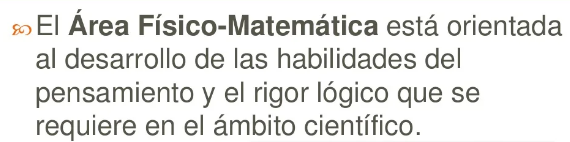 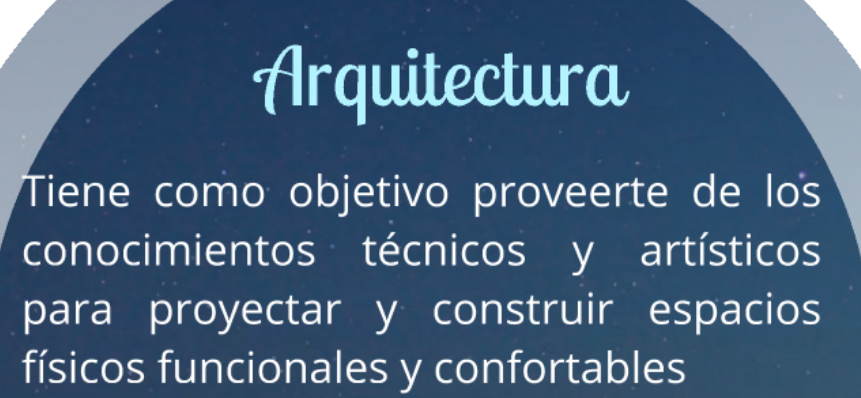 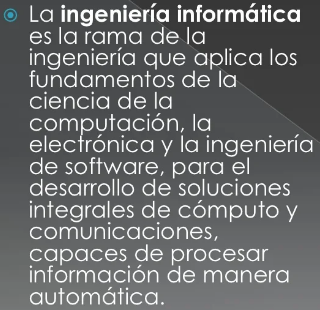 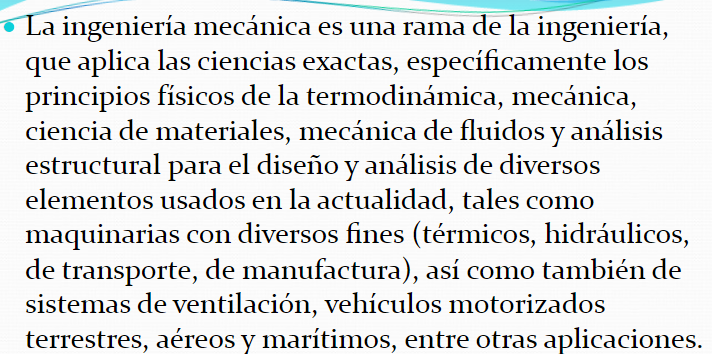 Asignatura 2
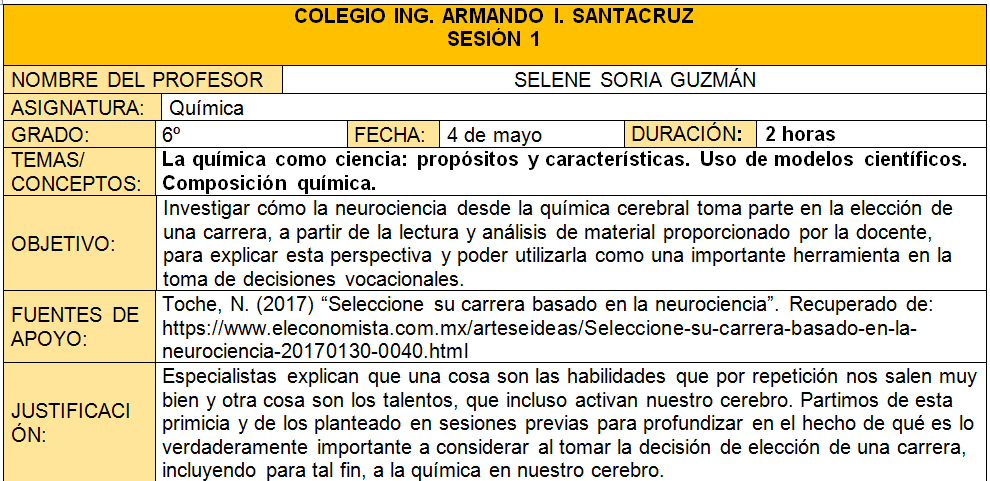 GERALDINE LIZETH ORENDAY MONTIEL
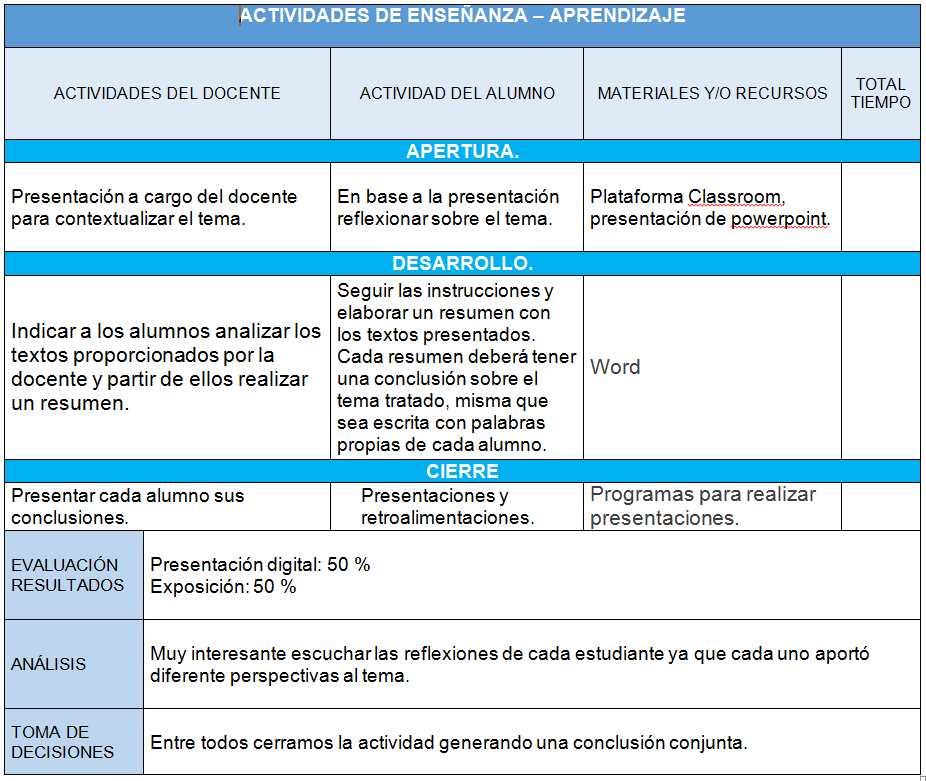 EVIDENCIAS
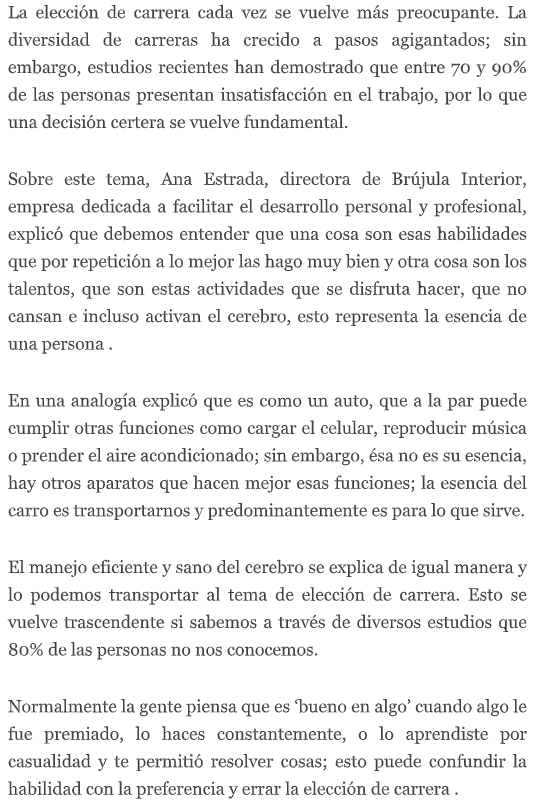 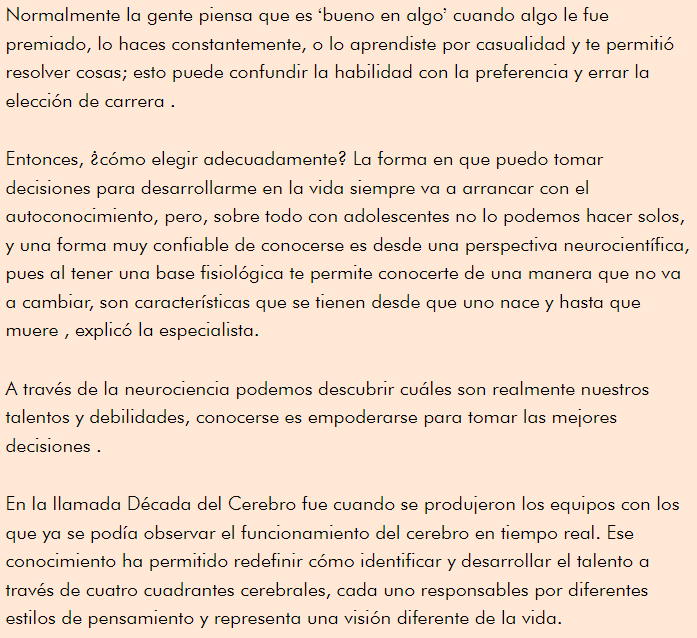 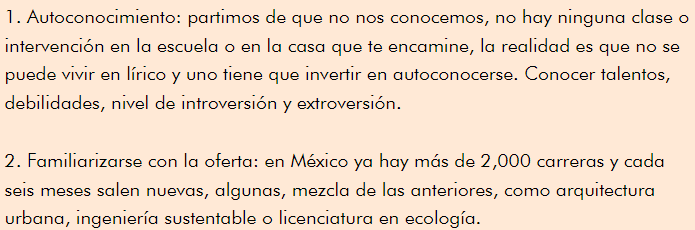 EVIDENCIASConsejos para facilitar la elección profesional
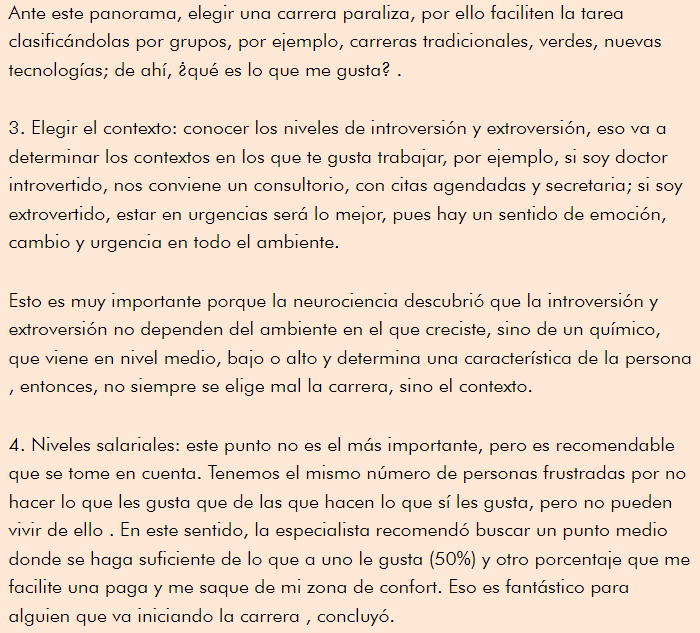 Asignatura 3
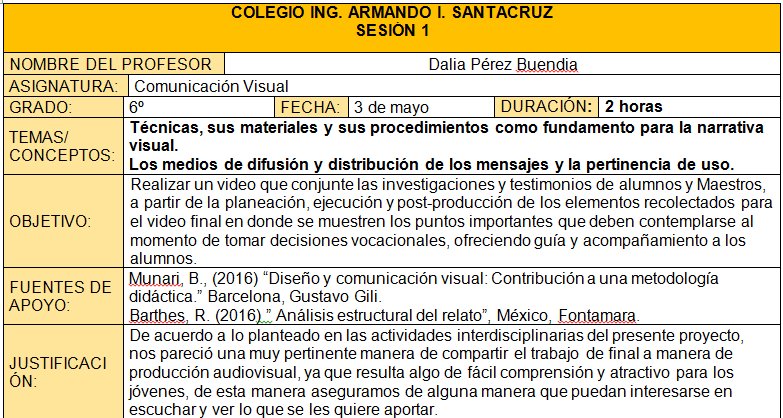 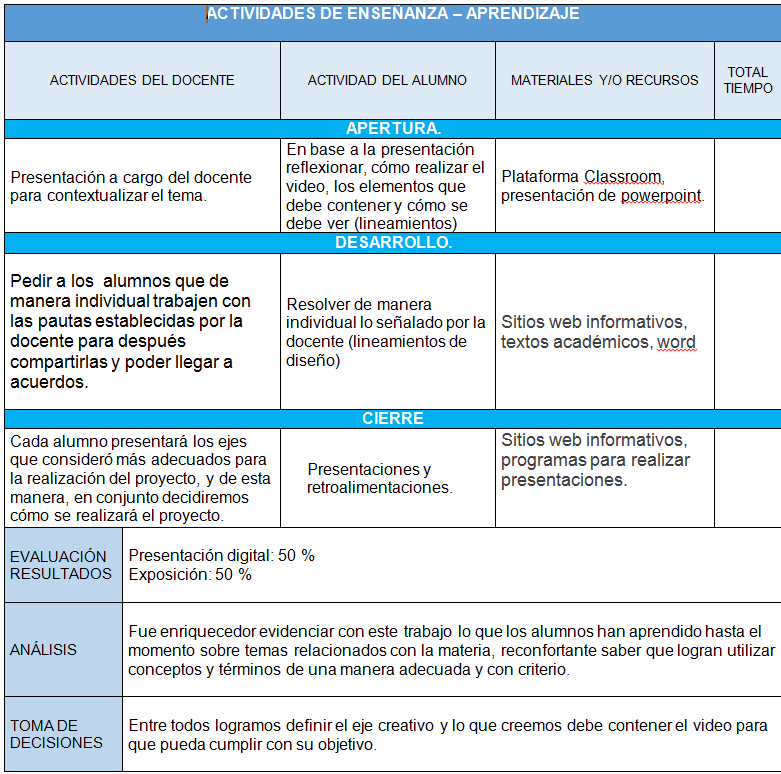 EVIDENCIAS
Ejemplos de fragmentos de artículo
Lineamientos y estructura para video

La elaboración creativa queda a cargo de cada participante.

Deben responder las preguntas guía que se les envían, pero deben contar el video a manera  de plática no de entrevista.

Objetivo: ayudar a otros a que puedan decidir

Título: "Para mi futuro yo"
Datos: 
Proyecto de conexiones
6° año (área I, II y IV)

Introducción 
Testimonios alumnos
Testimonios profesores
Concluisones
EVIDENCIAS
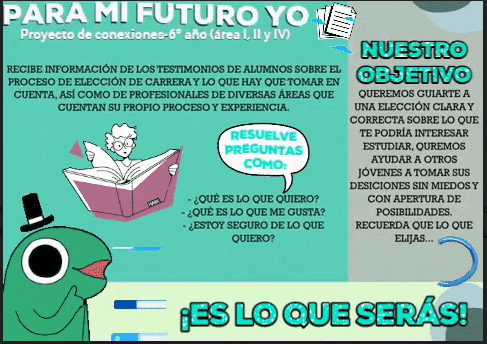 EVIDENCIAS
ACTIVIDAD INTERDISCIPLINARIA DEL CIERRE DEL PROYECTO.
EVIDENCIAS
Preguntas guía para la alaboración de los videos:
Preguntas guía para profesores:
1.- ¿Cuál es la carrera que estudió y en cuáles son los campos de acción?
2.- ¿Qué la(o) motivó para elegir dicha carrera?
3.- ¿Cuáles son las oportunidades laborales reales en México para esta carrera?
4.-  ¿Cómo se siente a la fecha con la decisión profesional que tomó?

Preguntas guía para alumnos:
1.-  ¿Cuál es la carrera universitaria que deseas estudiar y cómo lograste determinar que esa es tu mejor opción?
2.- ¿Cuáles son los problemas y miedos con los que te has encontrado en esta búsqueda?
3.- ¿Sabes cuáles son tus cualidades y habilidades, estas influyeron en tu decisión?
4.- ¿Tenías pensadas otras opciones antes de decidir esta carrera?
Link a video final:
EVIDENCIAS
Presentación en clase conjunta
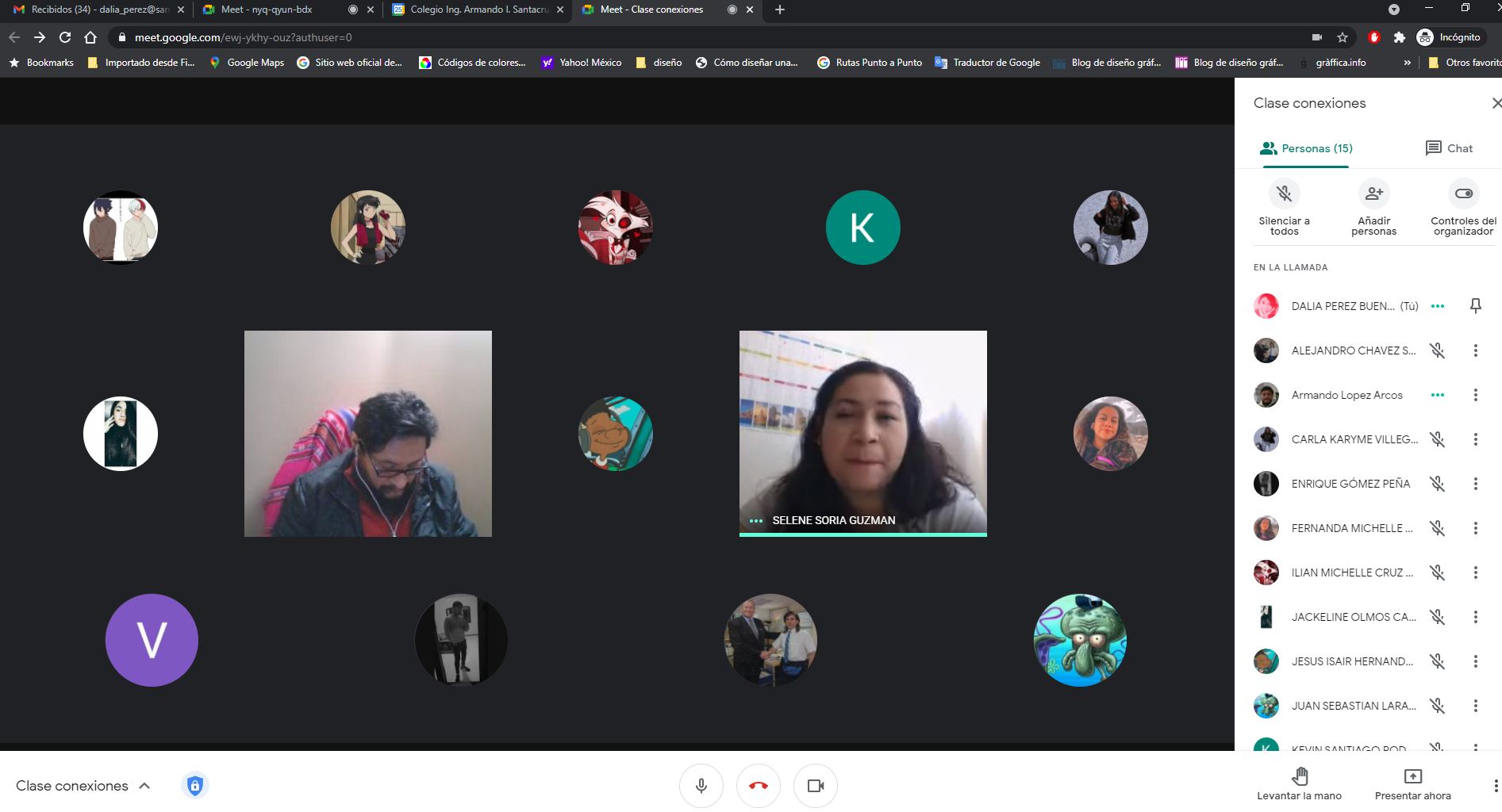 EVALUACIÓN
Tal como se señaló en la actividad intersisciplinaria de cierre, fue una experiencia satisfactoriaya que se logró trabajar de manera interdisciplinaria, y seguimos demostrando que pese a la lejanía presencial, siempre que se desea trabajar se obtienen excelentes resultados.

También fue muy enriqucedora la apertura de los profesores participantes, todos cooperamos y nos ayudamos lo cual facilitó poder tener clara la manera en que ibamos a trabajar con los alumnos, y fue muy agradeble que otros profesores pudieran acompañarnos en los intercambios que tuvimos. 

Aunque sabemos que todos los trabajos se pueden mejorar, estamos satisfechos con los resultados obtenidos, sin dejar de lado que nos faltó profundizar mucho más por la amplitud del probelma, pero tal vez retomándolo posteriormente logremos eniriquecerlo y llegar a resultados con mayor impacto sobre todo al momento de presentar datos duros que son los que más pueden sacudir a los jóvenes.